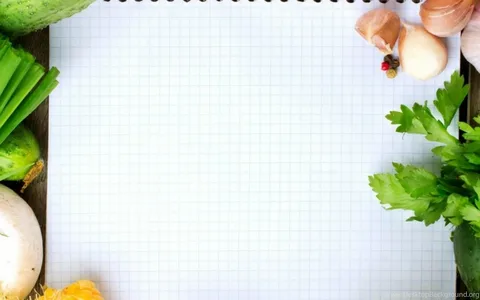 Государственное бюджетное общеобразовательное учреждение Самарской областисредняя общеобразовательная школа с. Узюково муниципального района Ставропольский Самарской области
Приготовление горячего завтрака поварами школьной столовой
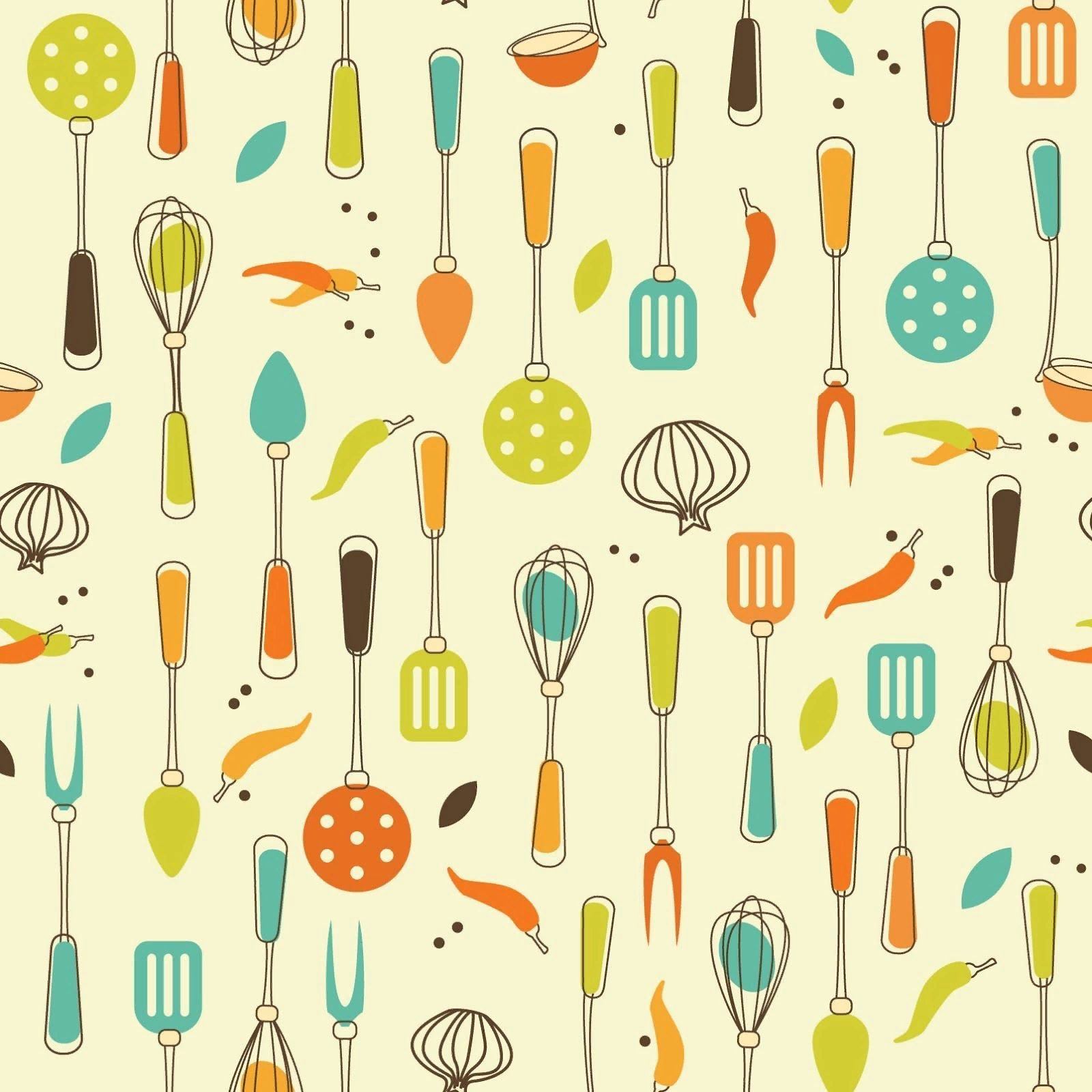 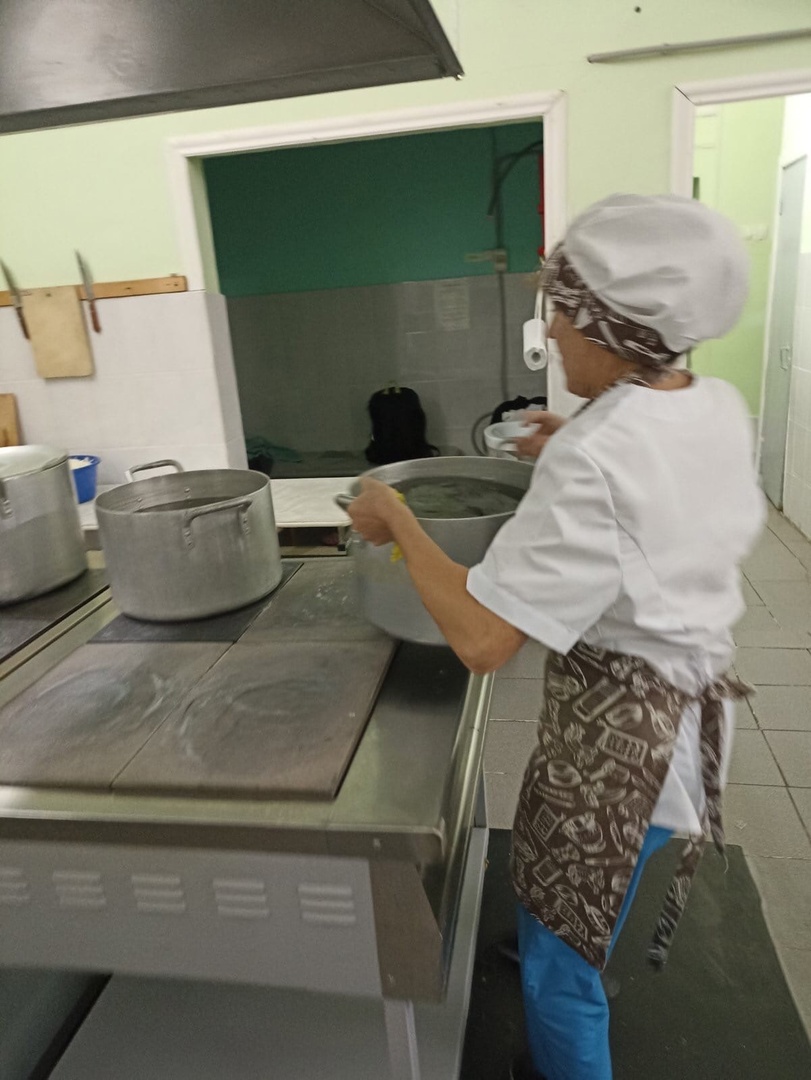 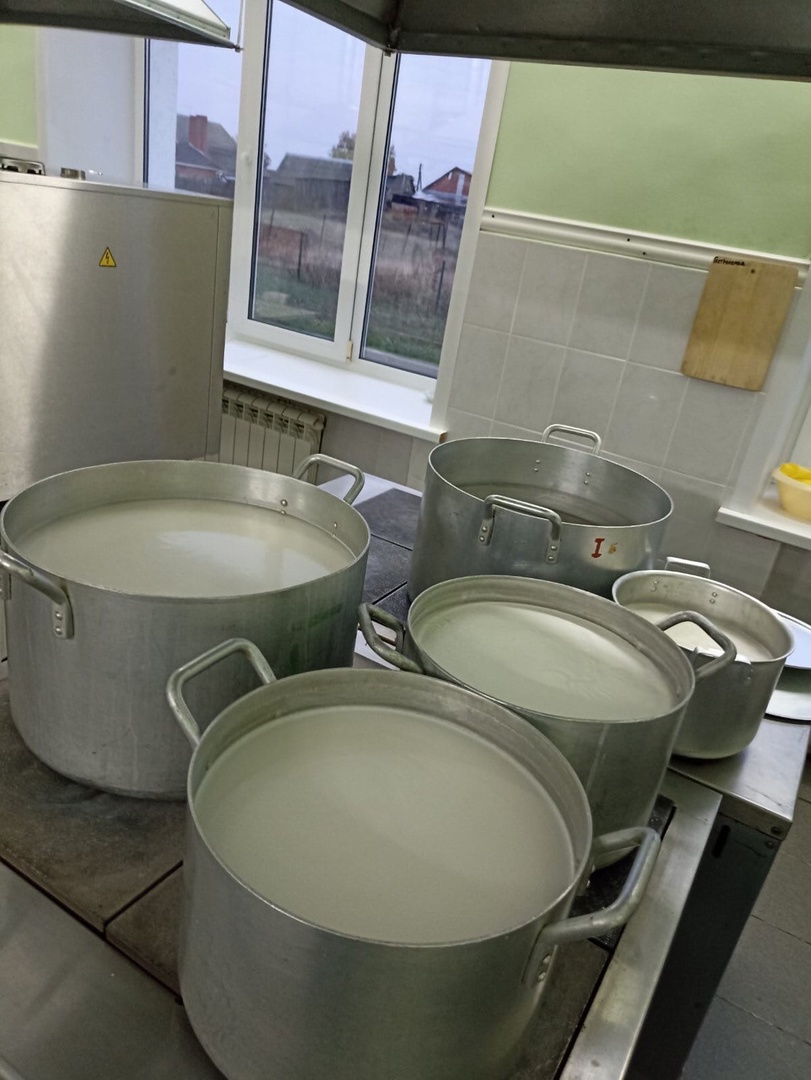 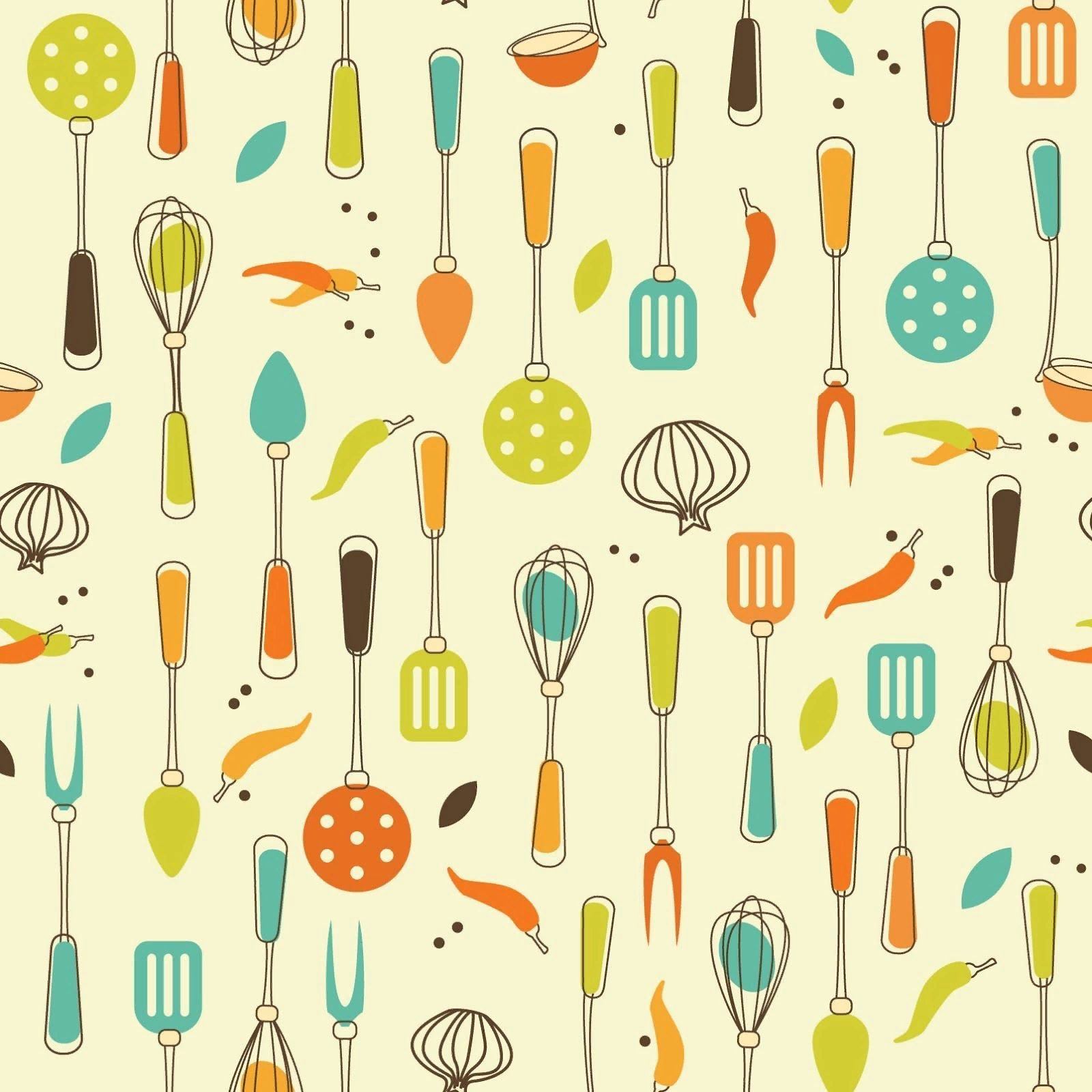 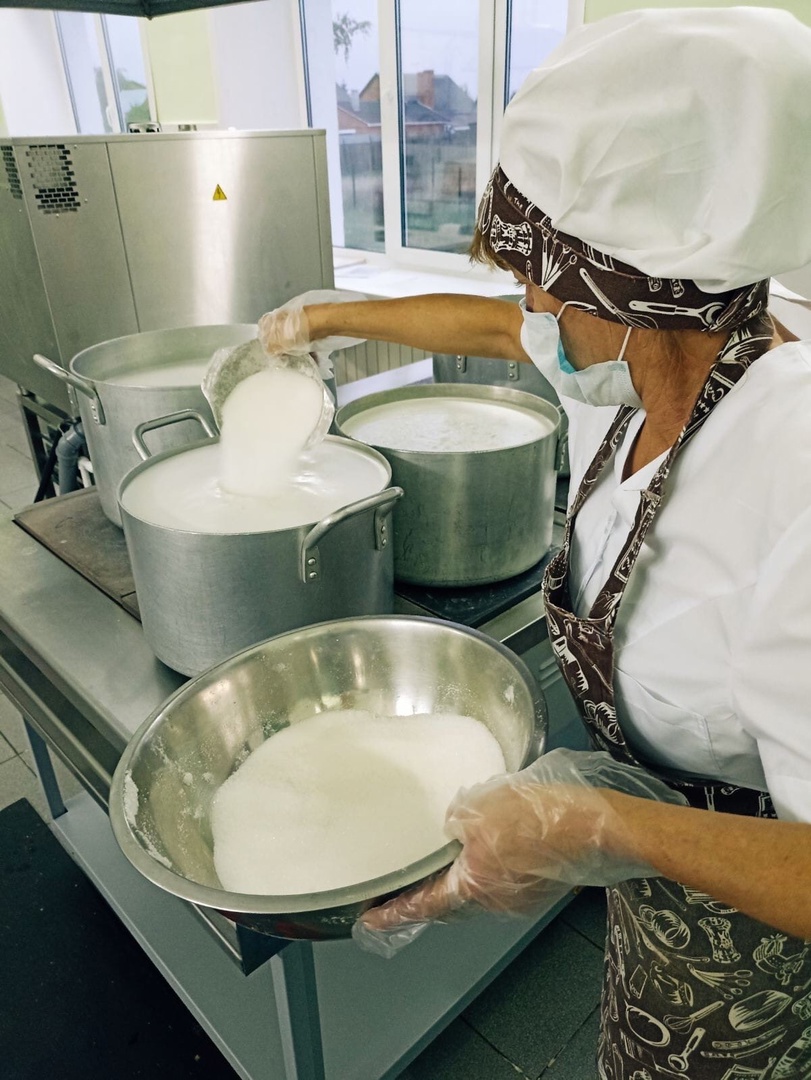 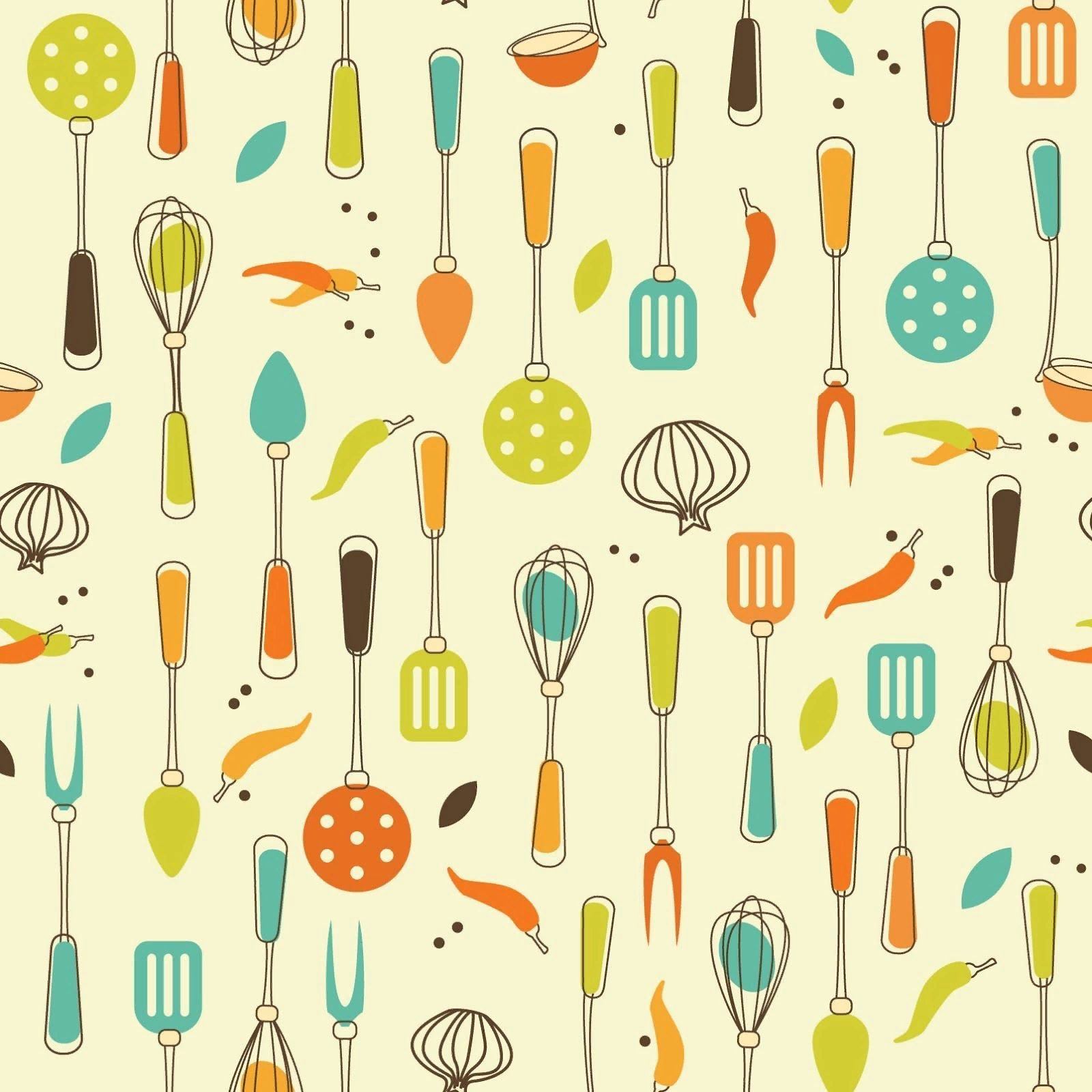 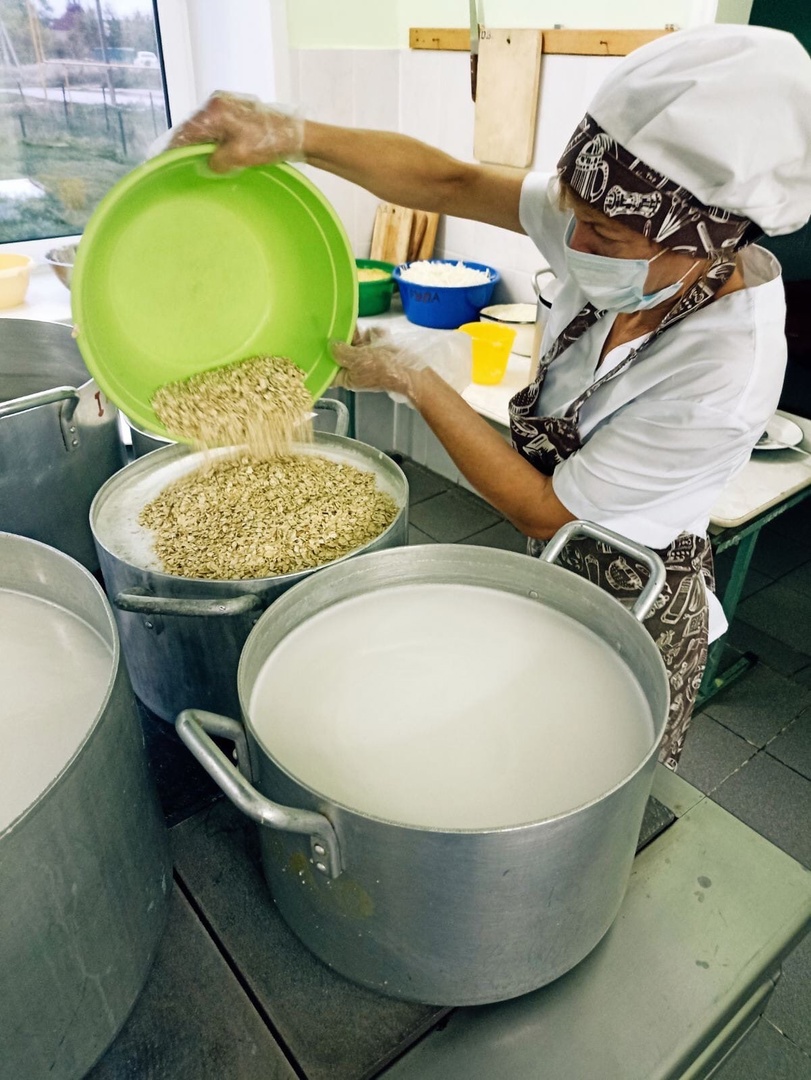 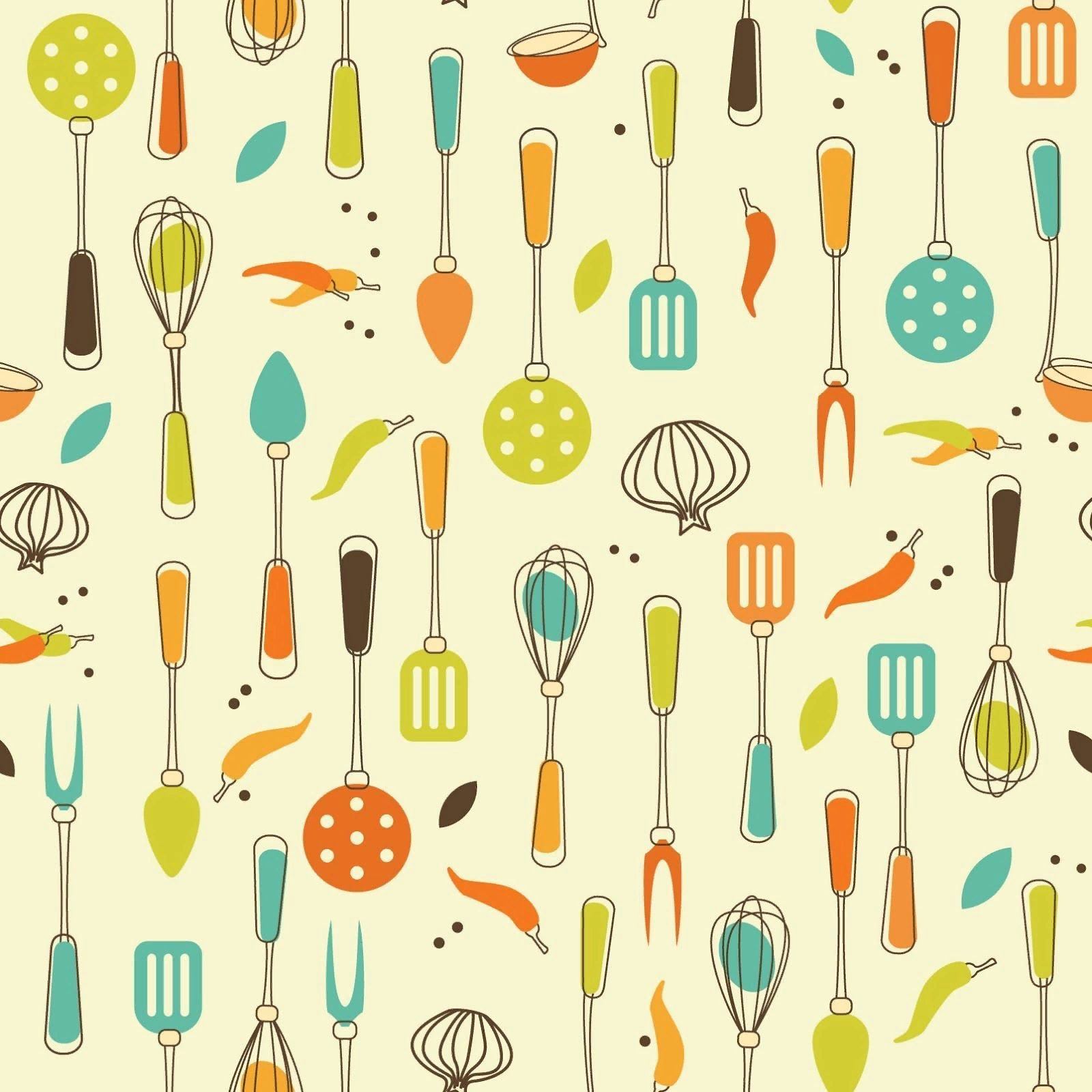 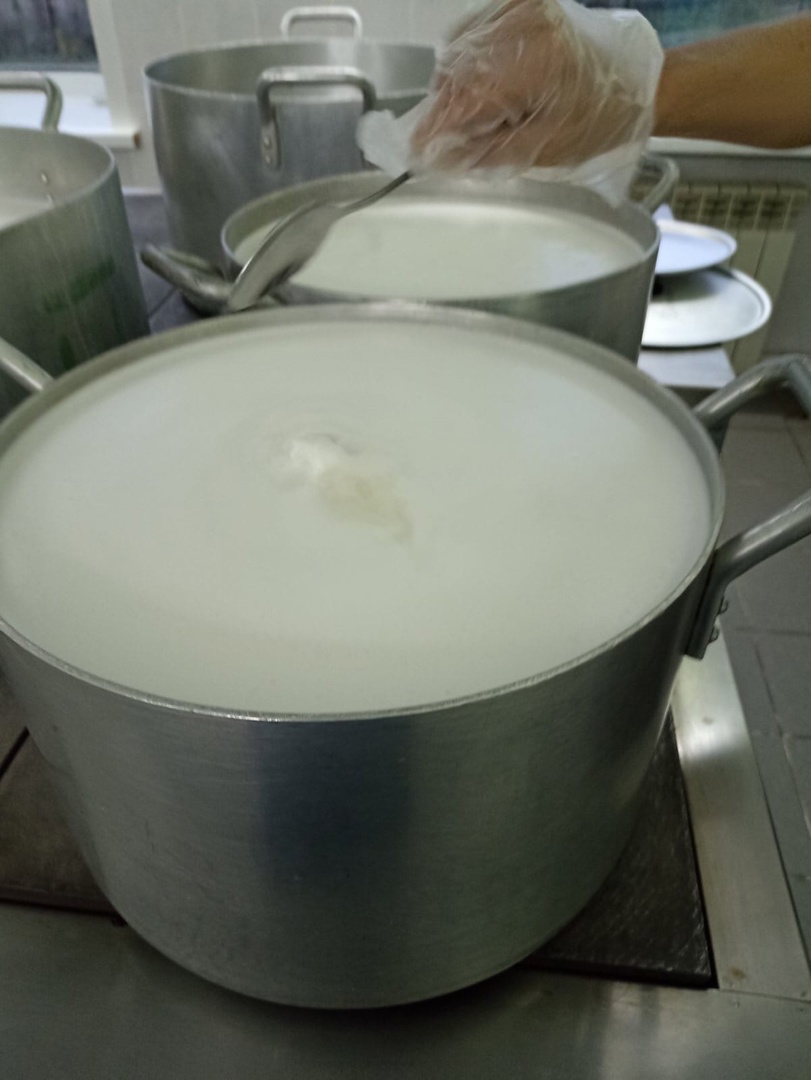 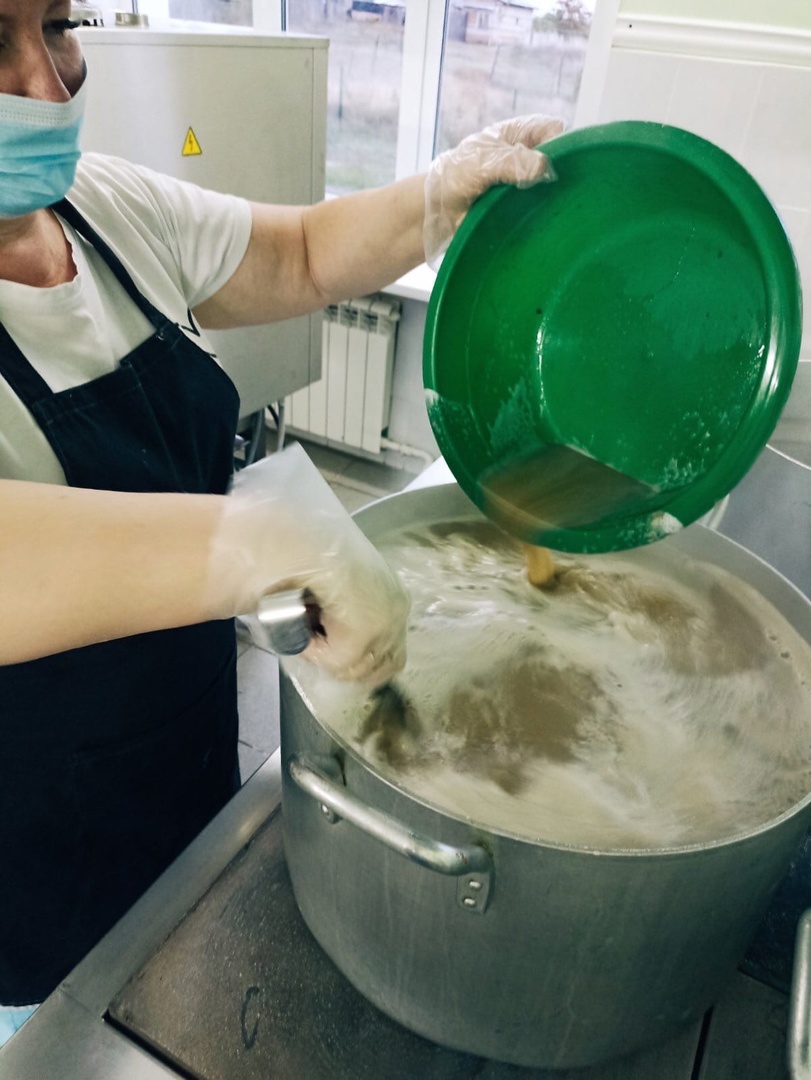 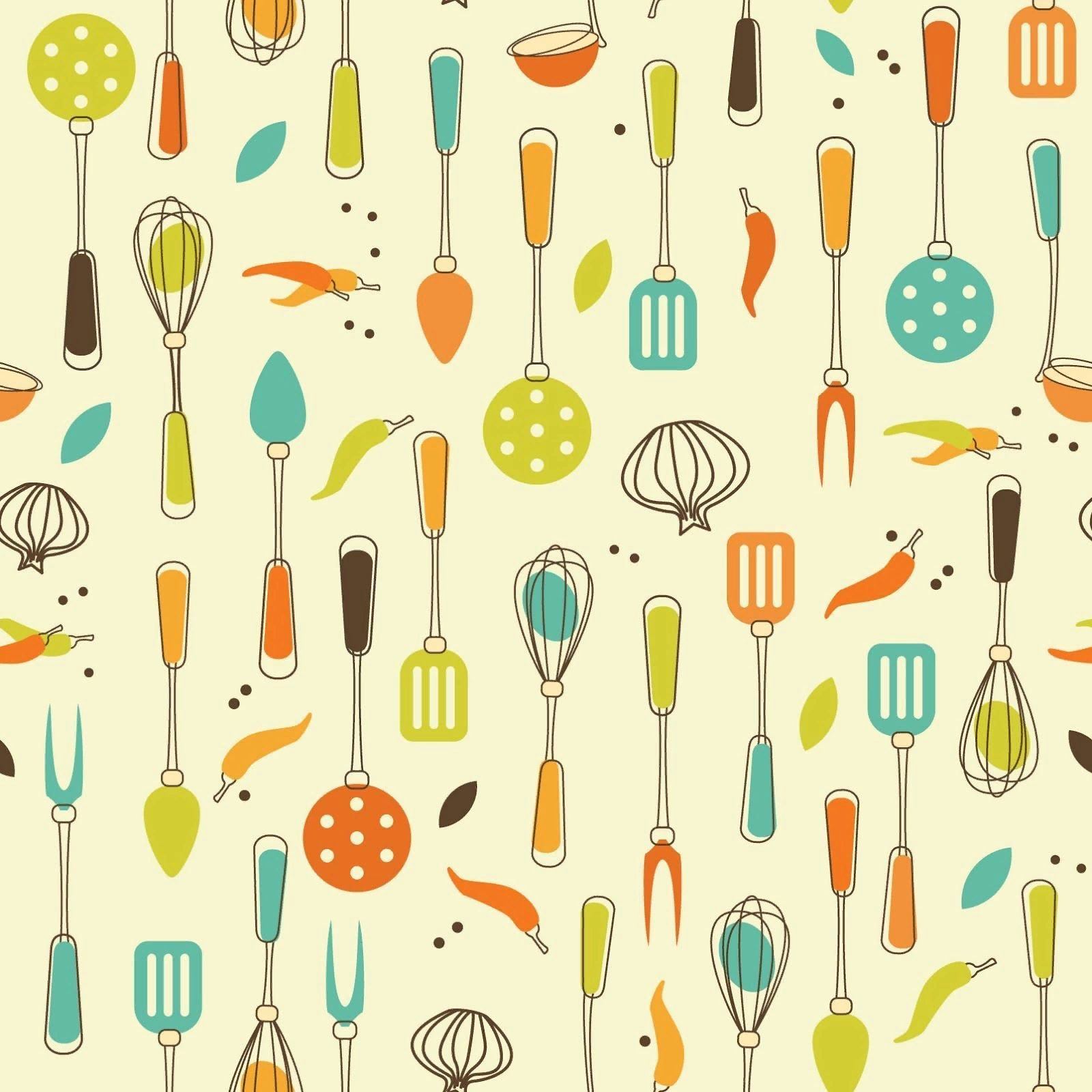 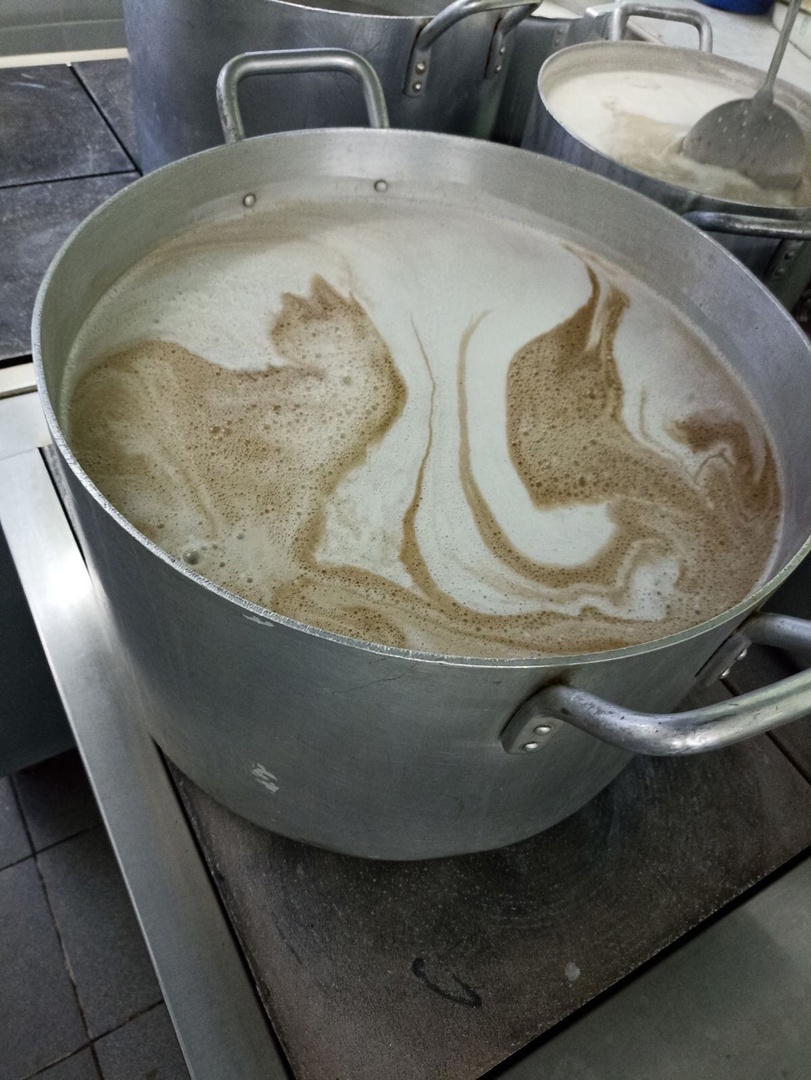 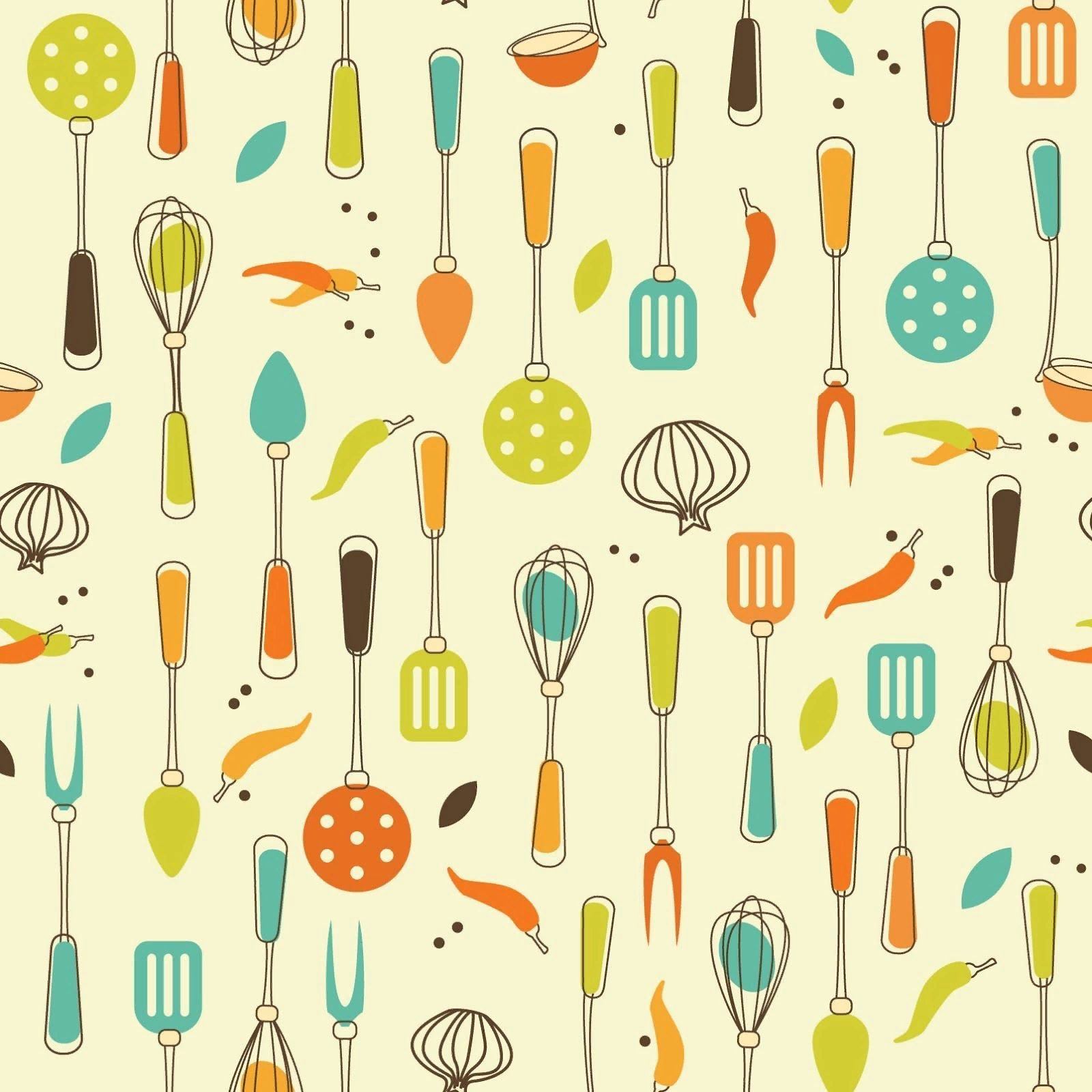 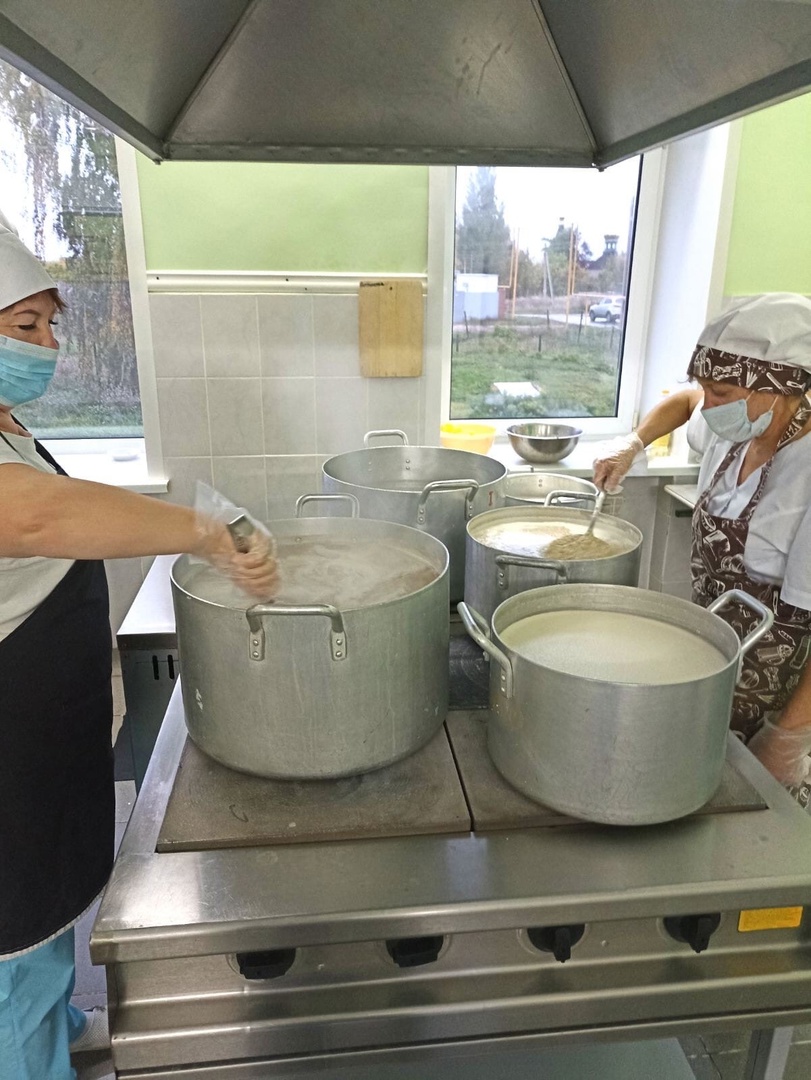 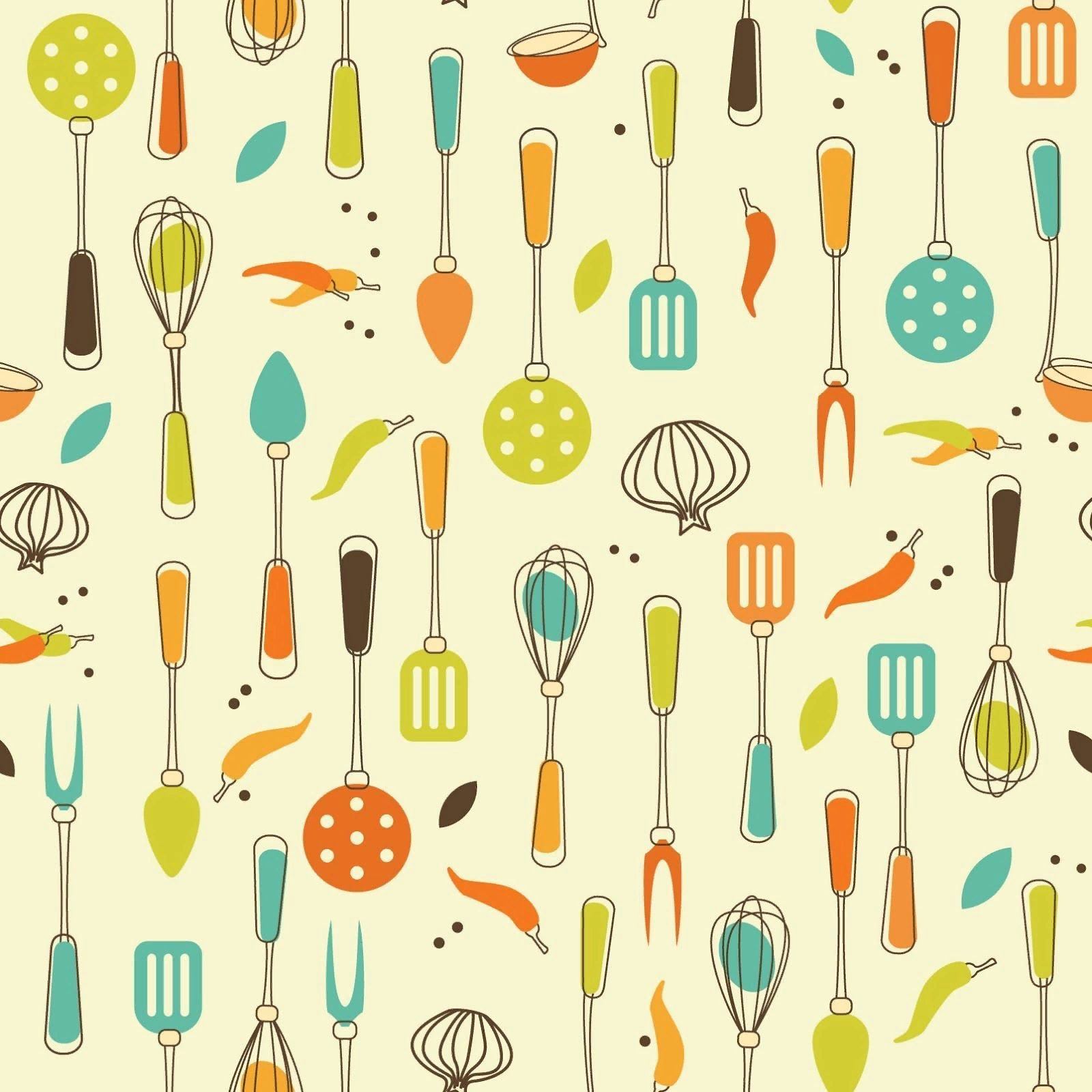 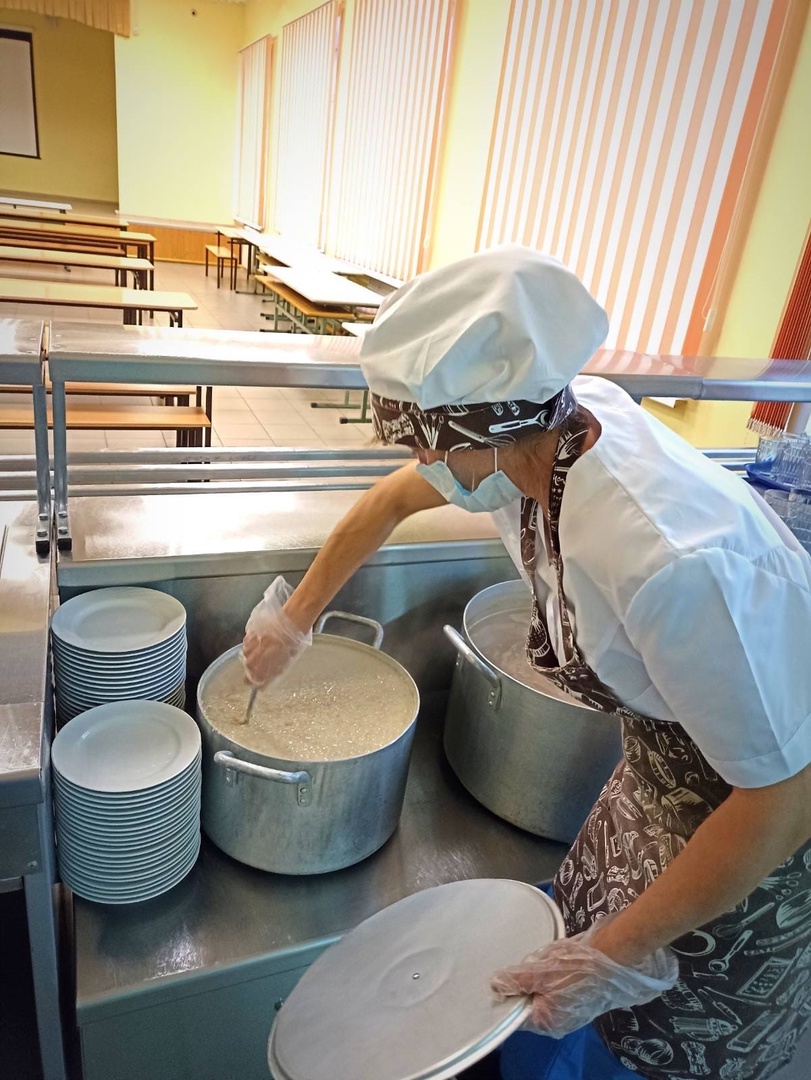 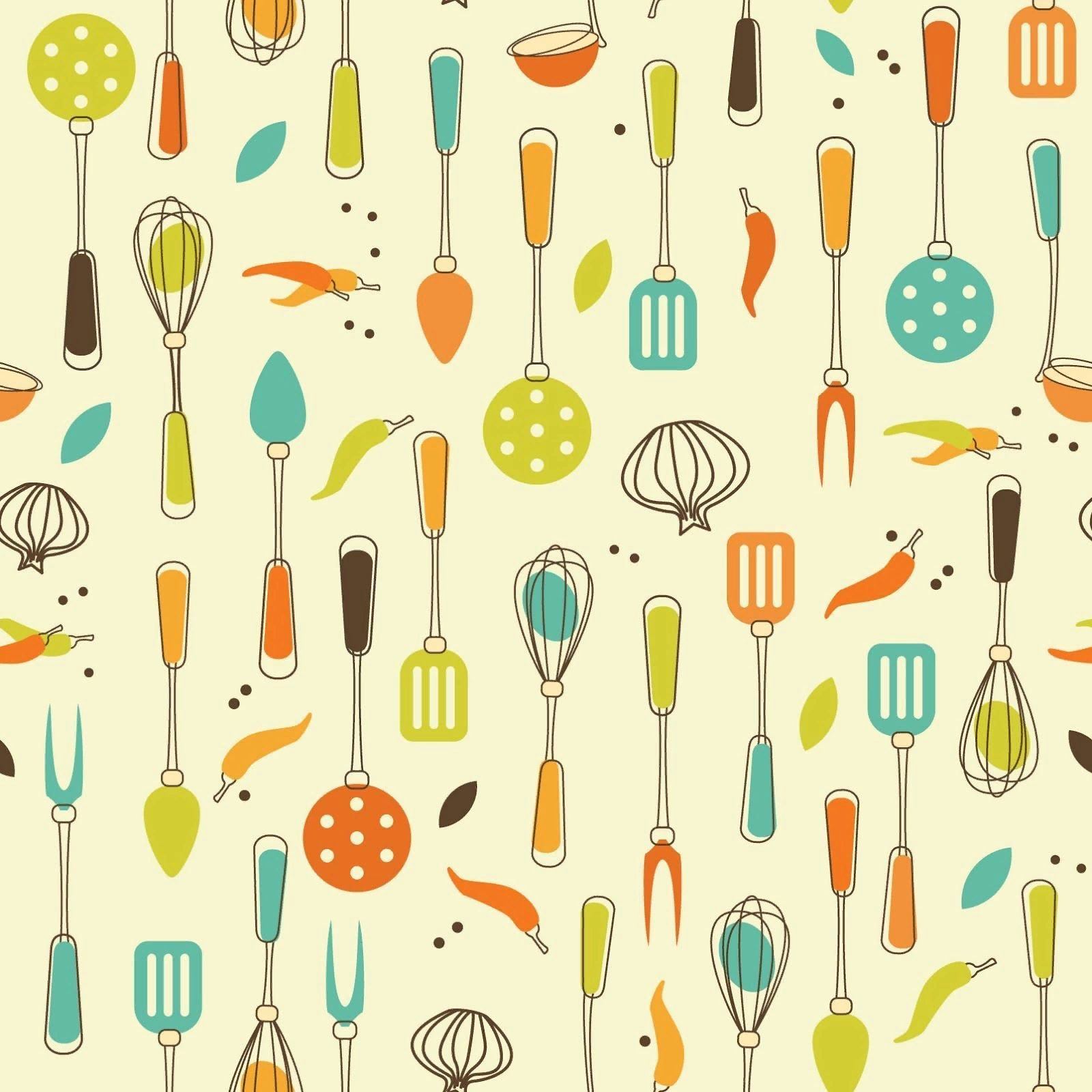 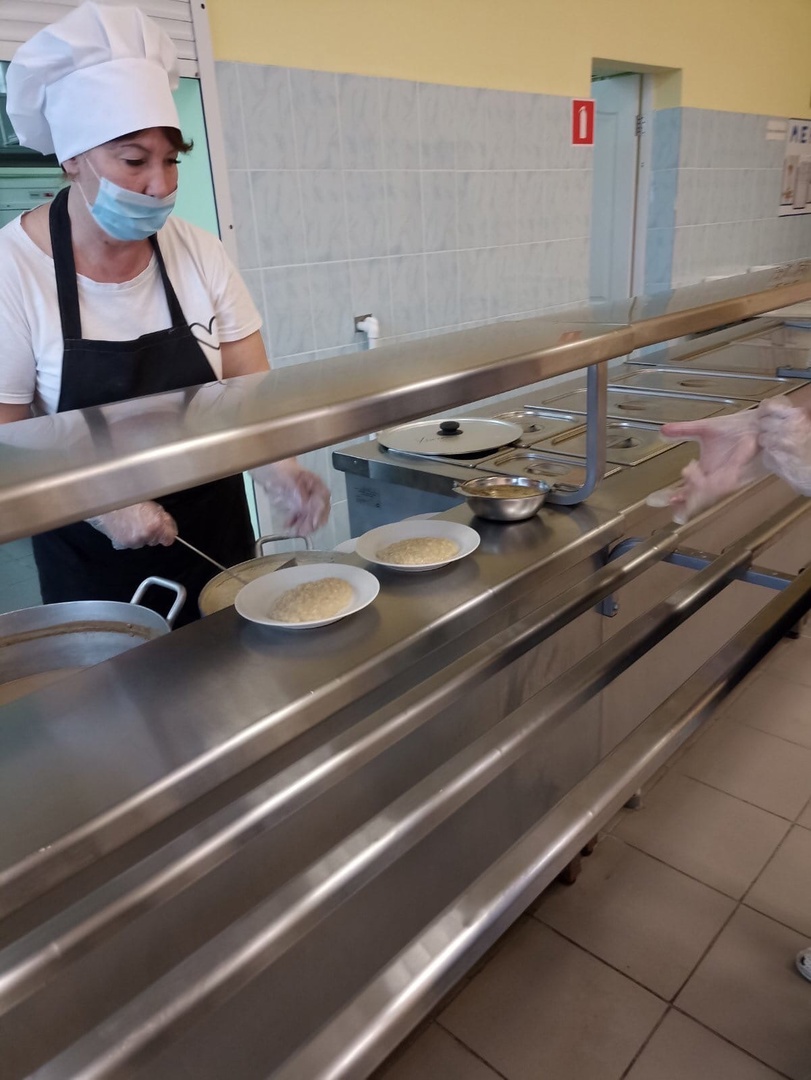 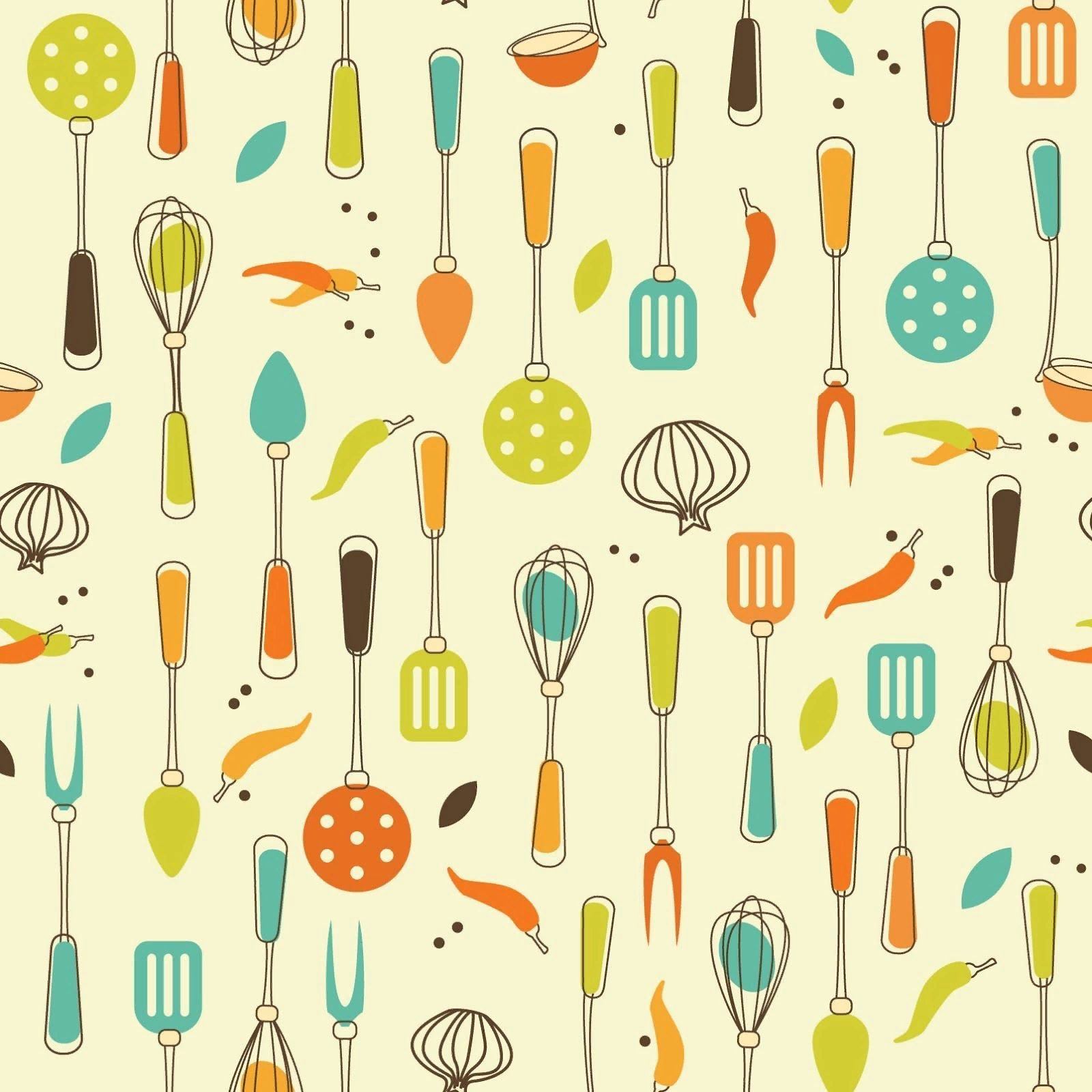 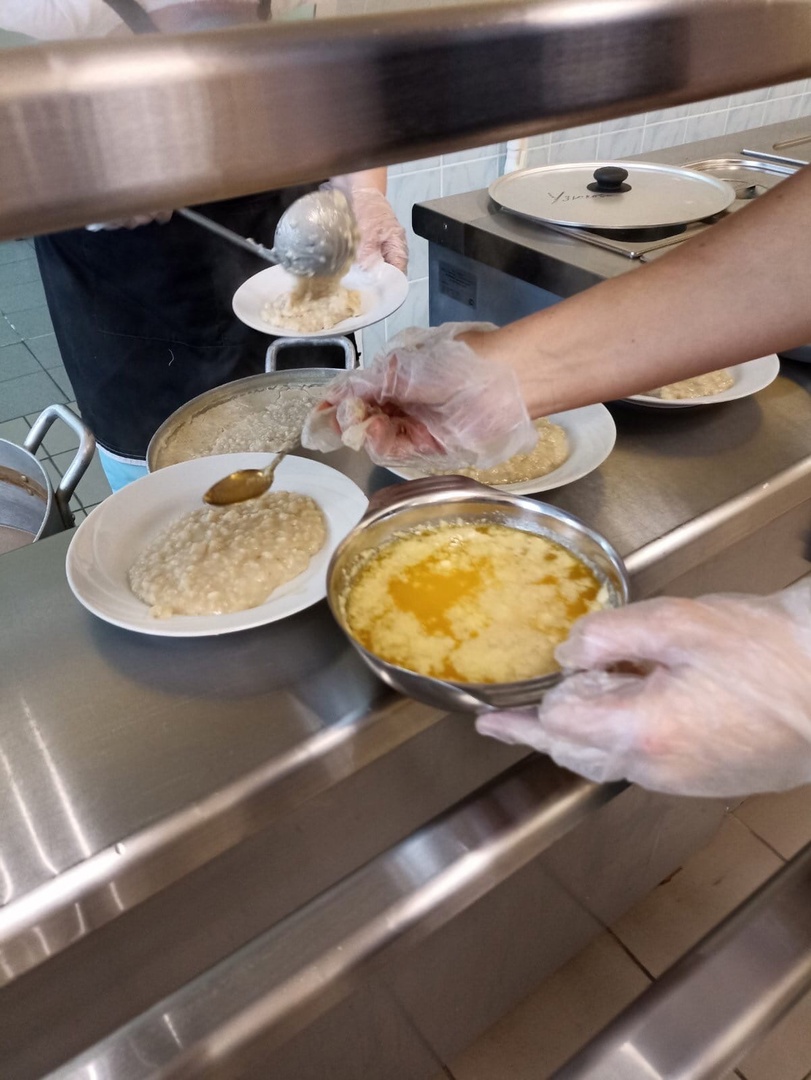 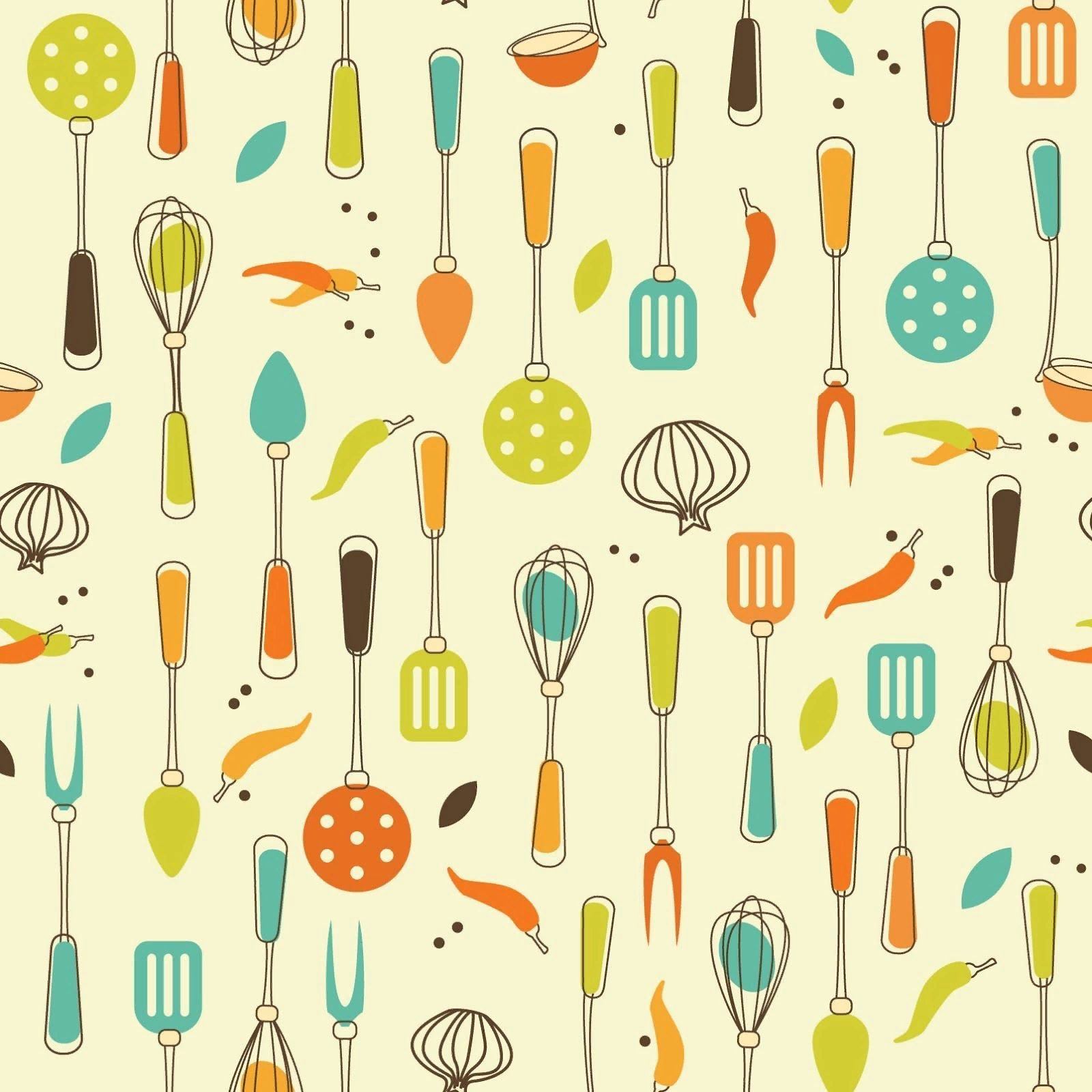 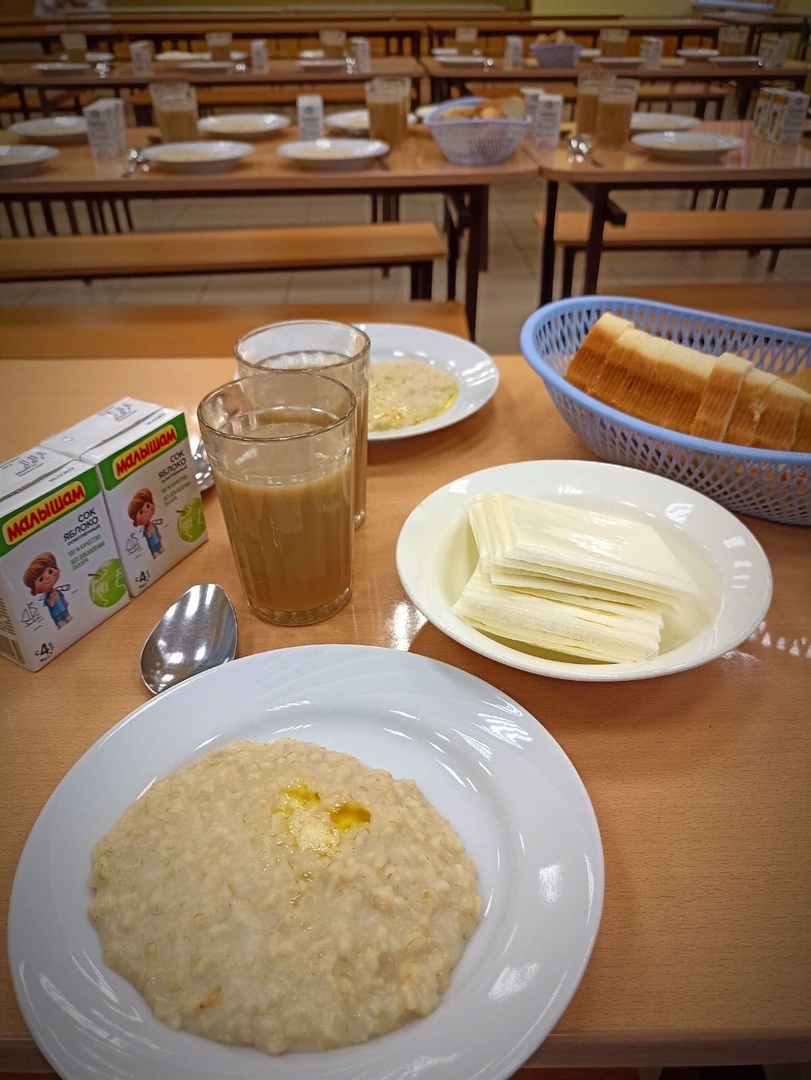